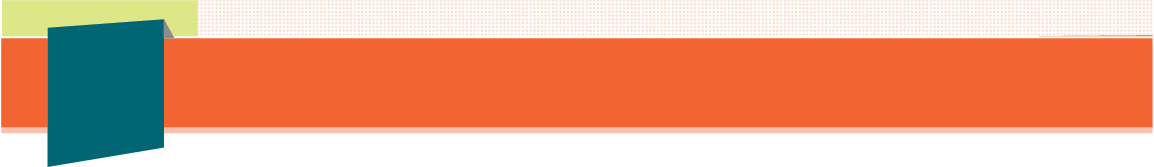 Unit
1
1
FAMILY LIFE
FAMILY LIFE
Unit
LESSON 7
COMMUNICATION AND CULTURE / CLIL
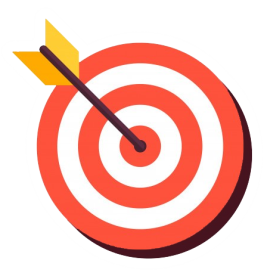 OBJECTIVES
1. Knowledge
- Express their opinions in a conversation about whether family members should spend time together;
- Understand British family values.
2. Core competence
- Be collaborative and supportive in pair work and team work;
- Access and consolidate information from a variety of sources;
- Actively join in class activities.
3. Personal qualities
- Be more respectful of Vietnamese and British family values;
- Be able and willing to embrace those family values.
COMMUNICATION AND CULTURE/CLIL
LESSON 7
GETTING STARTED
List pros & cons of sharing housework
WARM-UP
EVERYDAY ENGLISH
Task 1: Listen & complete the conversation
Task 2: Make similar conversations.
CULTURE
New words
Task 1: Read the text and complete the table.
Task 2: Discussion.
Wrap-up
Home work
CONSOLIDATION
LESSON 7
COMMUNICATION AND CULTURE/CLIL
GETTING STARTED
WARM-UP
List pros & cons of sharing housework
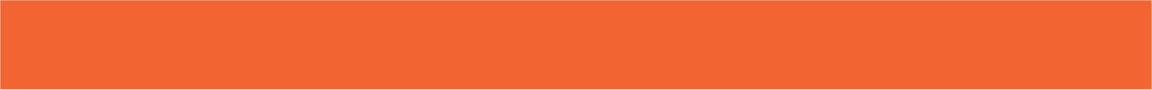 WARM-UP
COMMUNICTION
GETTING STARTED
Unit
LIST PROS AND CONS OF SHARING HOUSEWORK
2 teams

Take turns to run to the board and write the advantages and disadvantages of sharing housework

The highest score: the winner
Ex: Strengthen family bonds
LESSON 7
COMMUNICATION AND CULTURE/CLIL
GETTING STARTED
List pros & cons of sharing housework
WARM-UP
EVERYDAY ENGLISH
Task 1: Listen & complete the conversation
Task 2: Make similar conversations.
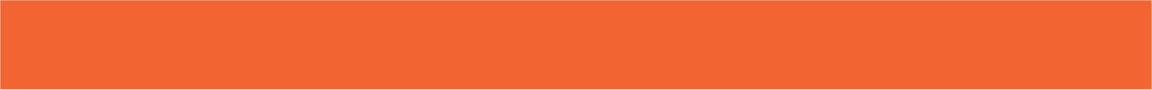 EVERYDAY ENGLISH
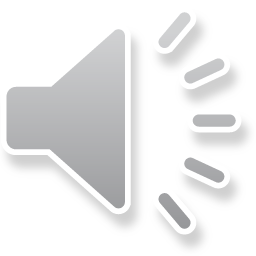 1
Listen and complete the conversation with the expressions in the box. Then practise it in groups of three.
Anna: Do you guys think that teenagers should do housework?
Minh: Yes, (1) _______________________ teenagers as well as other members of the family should share the housework.
Anna: Do you mean everybody in the family has to help with the housework?
Minh: That’s right. (2) _____________________ doing household chores together helps build family bonds.
Tu: Well, (3) ______________________. Teenagers should spend all their time studying instead of doing housework. They’ll need good grades to get into top universities.
A. I strongly believe that
B. I’m not sure about that
C. I have no doubt that
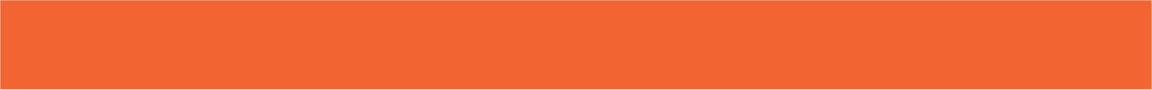 EVERYDAY ENGLISH
2
Work in groups. Have similar conversations exchanging opinions about whether family members should spend time together.
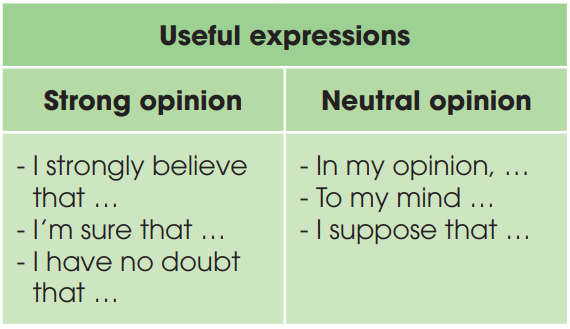 COMMUNICATION AND CULTURE/CLIL
LESSON 7
GETTING STARTED
Unit
List pros & cons of sharing housework
WARM-UP
EVERYDAY ENGLISH
Task 1: Listen & complete the conversation
Task 2: Make similar conversations.
CULTURE
New words
Task 1: Read the text and complete the table.
Task 2: Discussion.
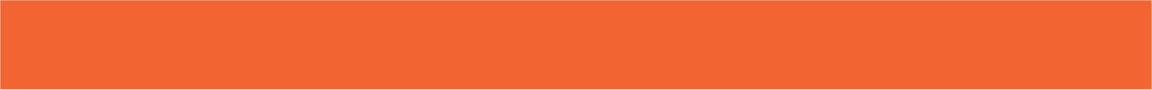 CULTURE
NEW WORDS
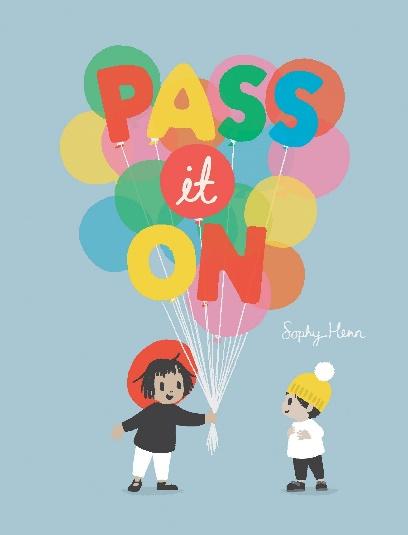 pass on (sth) 
(phr.v)
/pæs ɒn/
give something to someone who lives after you die, usually a person in your family
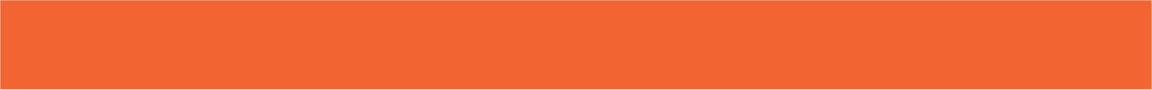 CULTURE
NEW WORDS
truthful
(adj)
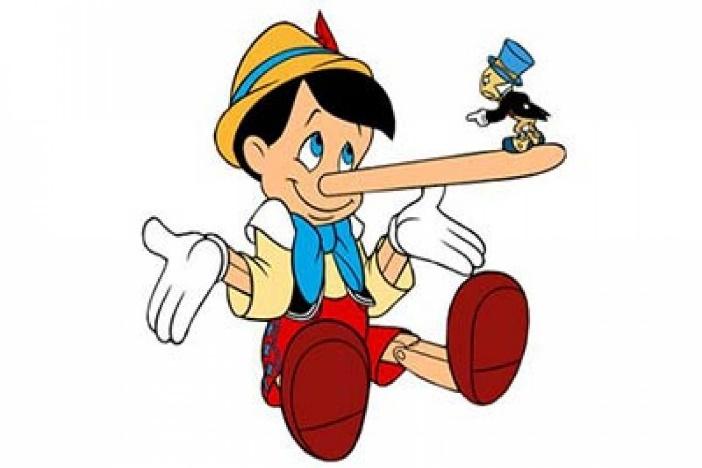 /ˈtruːθfəl/
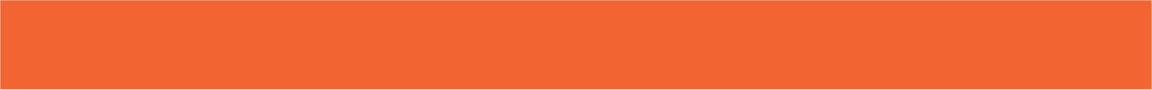 CULTURE
NEW WORDS
respectively
(adv)
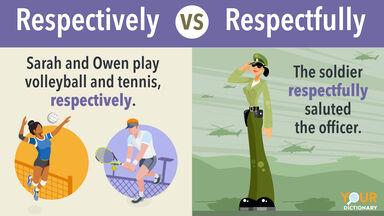 /rɪˈspektɪvli/
with each relating to something previously mentioned, in the same order as first mentioned
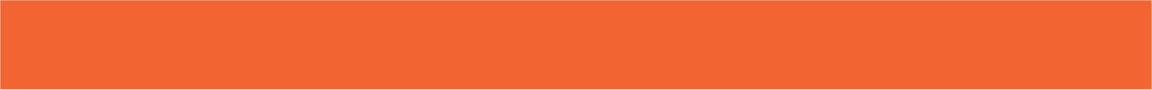 CULTURE
Read the text and list the five family values of British people in the 21st century in the table. (p.16)
1
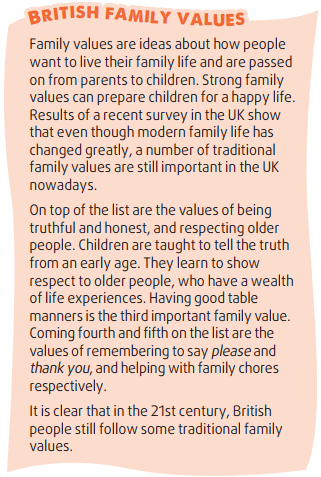 being truthful and honest
respecting older people
having good table manners
remembering to say please & thank you
helping with family chores
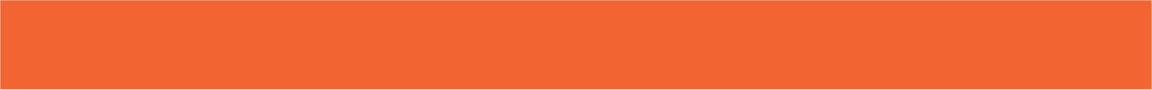 CULTURE
Discussion.
2
1
Write YES in the Vietnamese column if the value is also followed in Viet Nam
           NO if it is not, NOT SURE if you are not sure whether it is YES or NO.
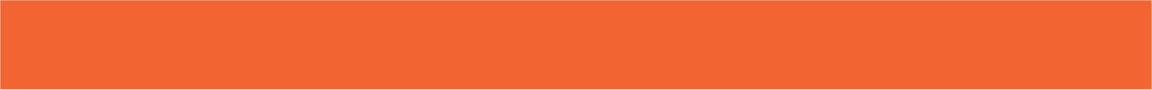 CONSOLIDATION
1
Wrap-up
The ways to express opinions
British and Vietnamese family values
2
Homework
Exercises in the workbook 
Prepare for Looking back and Project lesson
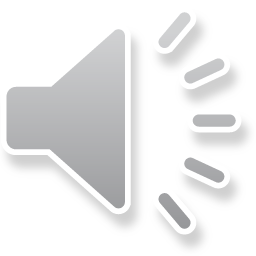 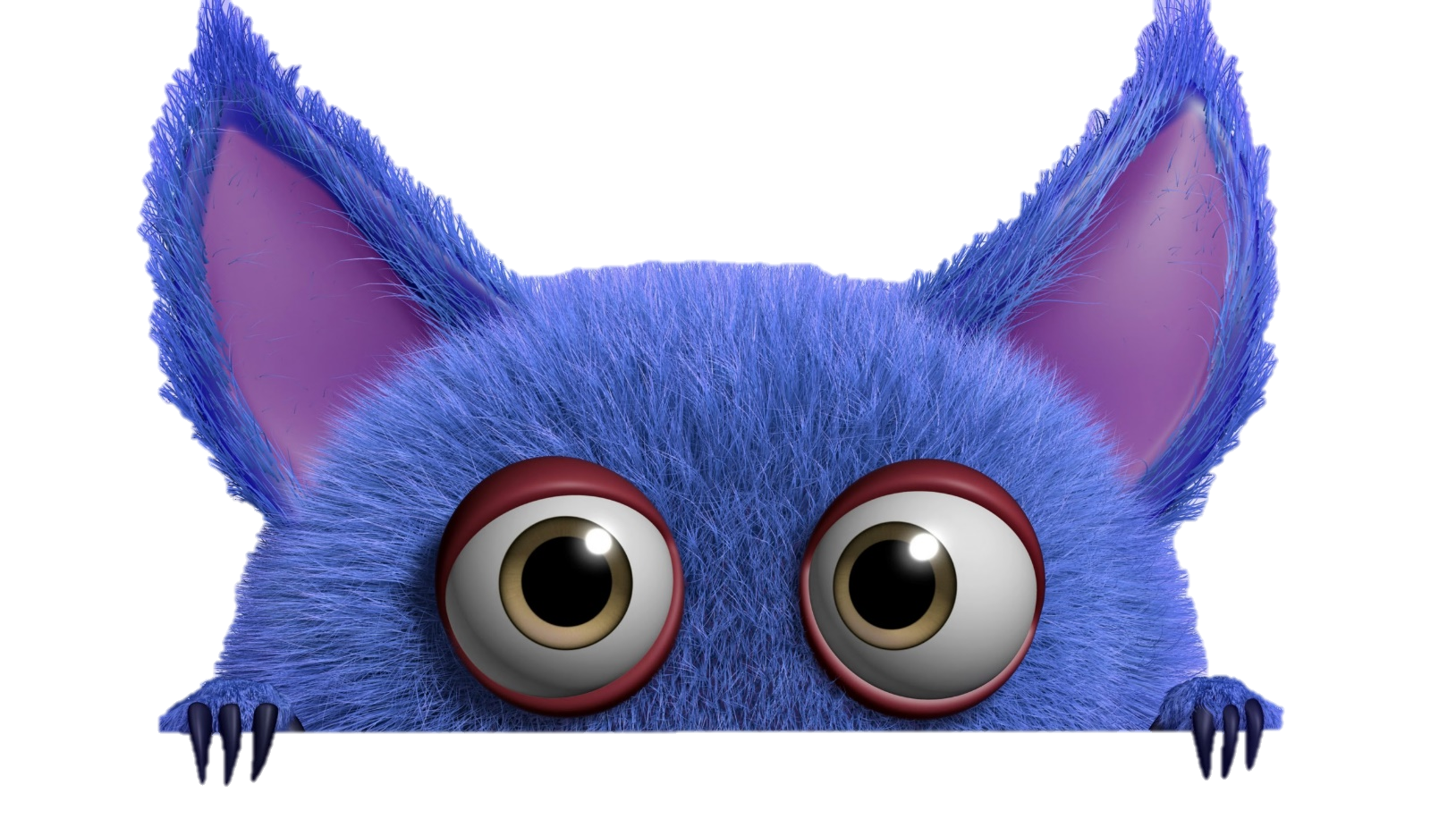 TRÒ CHƠI HỘP QUÀ BÍ MẬT
Gift box secret game
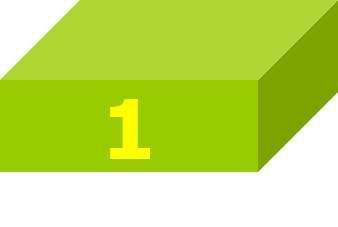 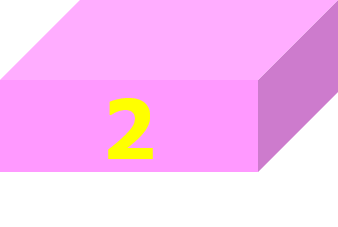 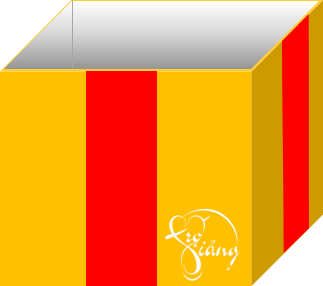 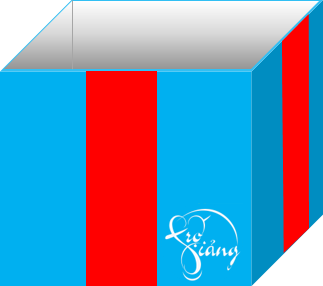 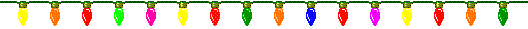 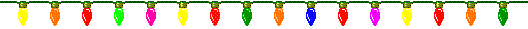 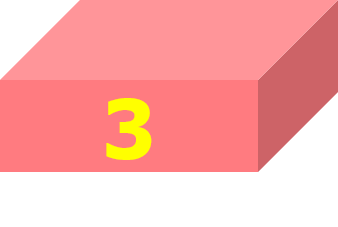 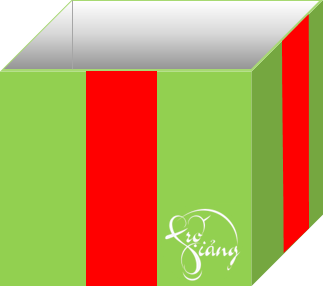 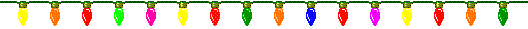 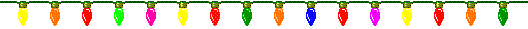 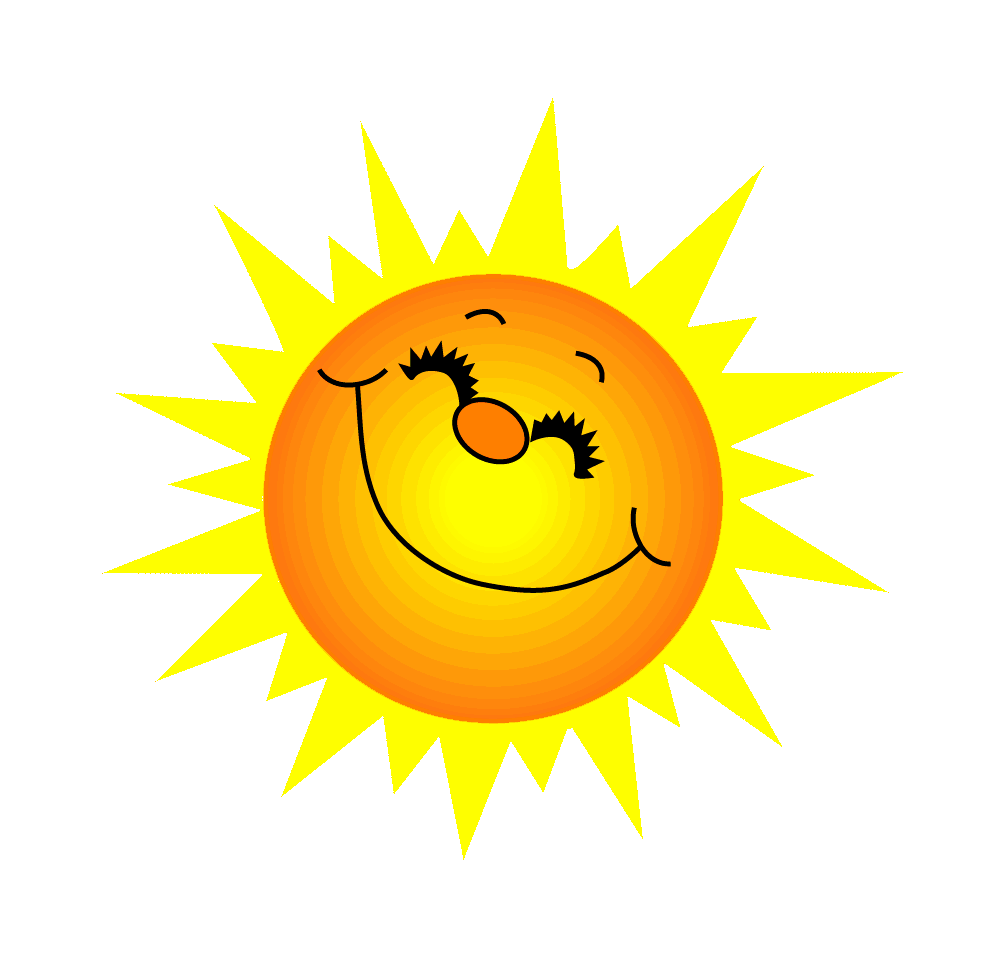 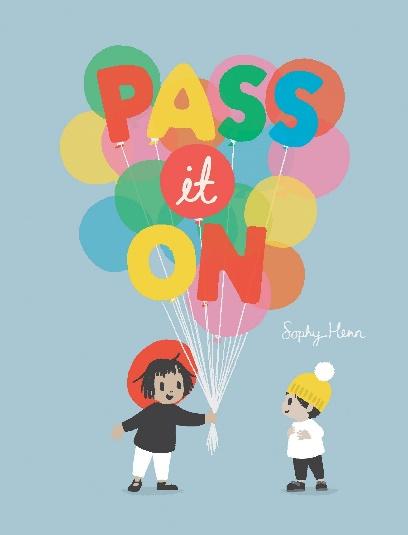 Question 1 ? give something to someone who lives after you die, usually a person in your family
Pass on
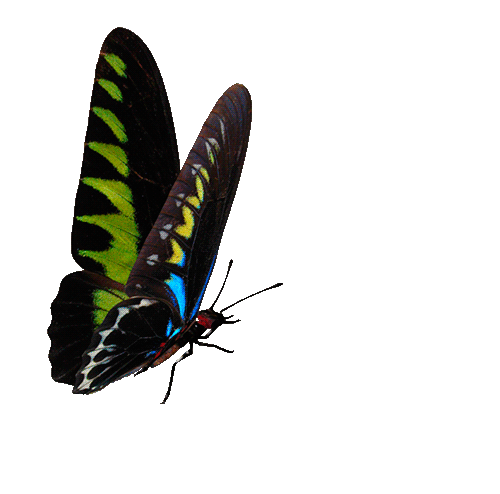 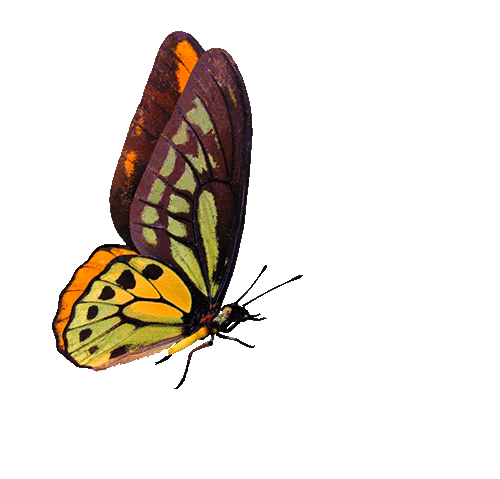 GO HOME
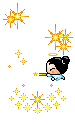 you get 10 points
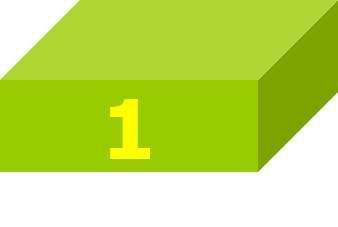 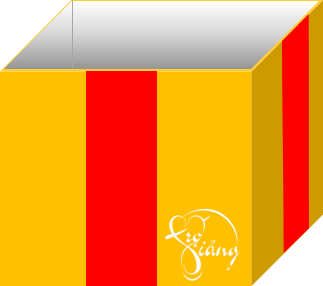 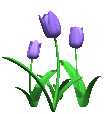 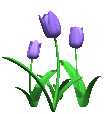 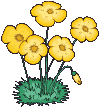 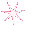 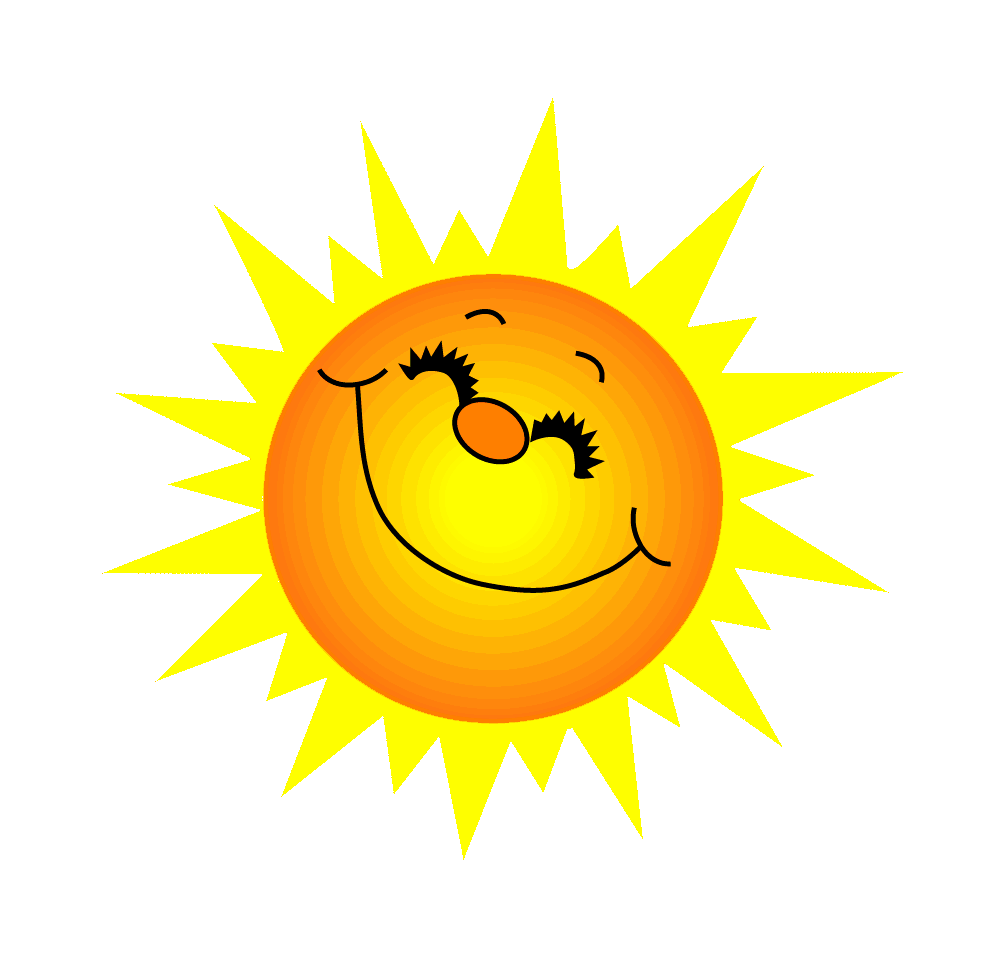 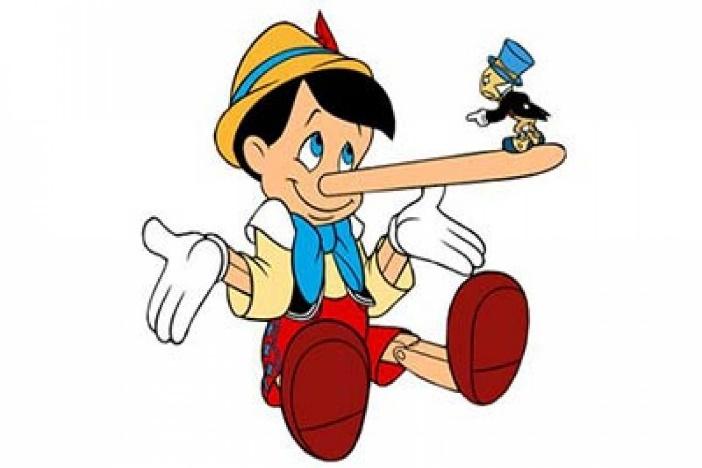 Question 2 ?
Truthful
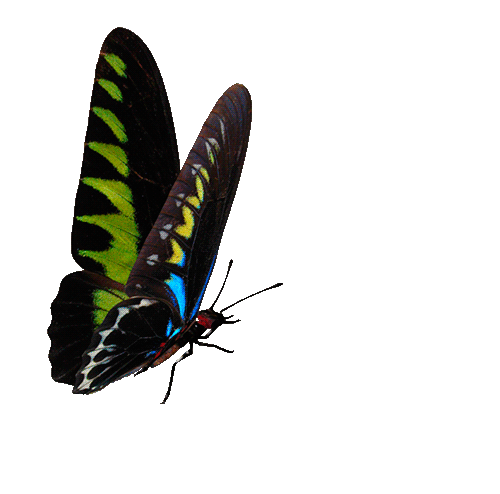 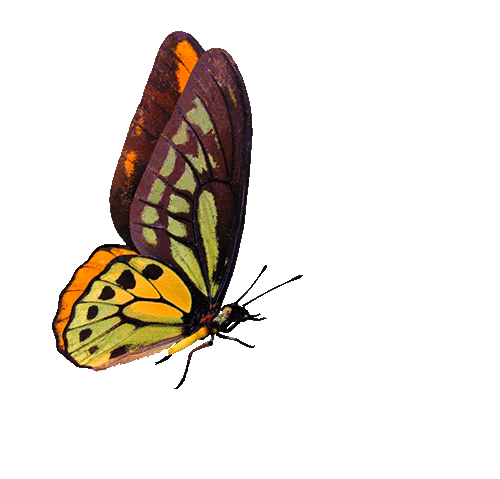 you get 10 points
GO HOME
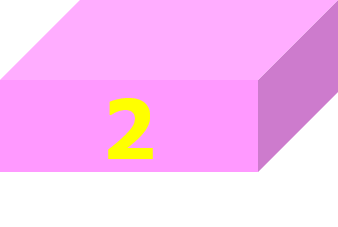 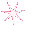 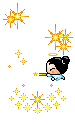 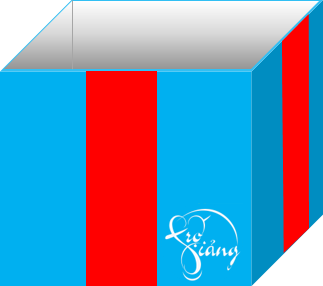 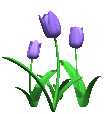 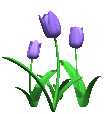 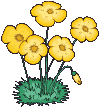 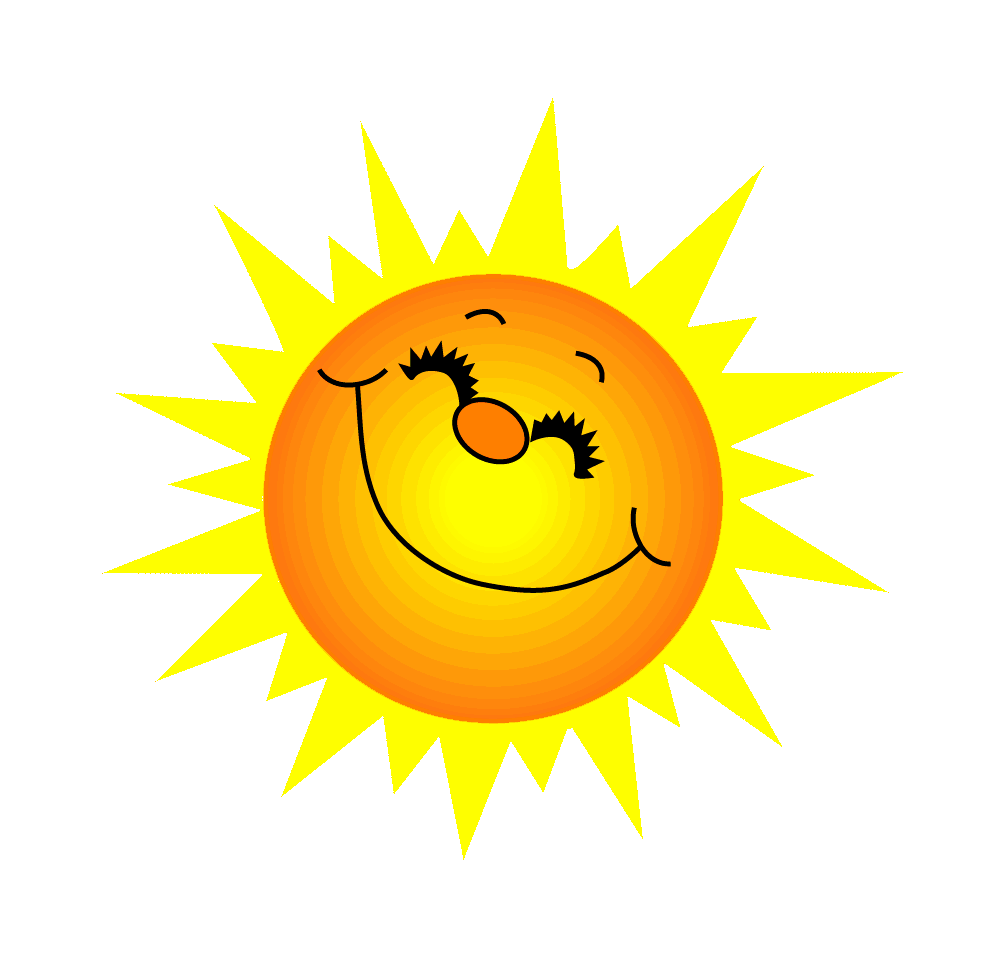 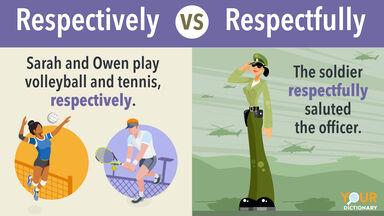 Question 3 :with each relating to something previously mentioned, in the same order as first mentioned
Respectively
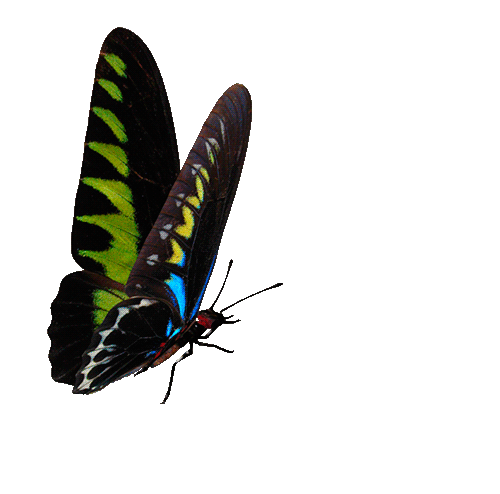 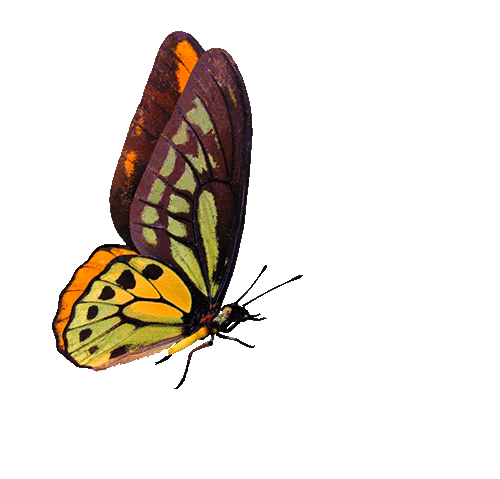 GO HOME
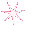 you get 10 points
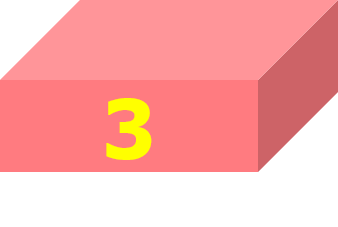 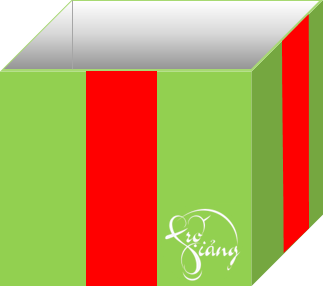 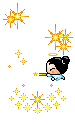 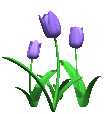 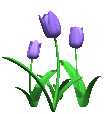 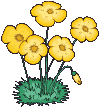 SEE YOU NEXT TIME !!